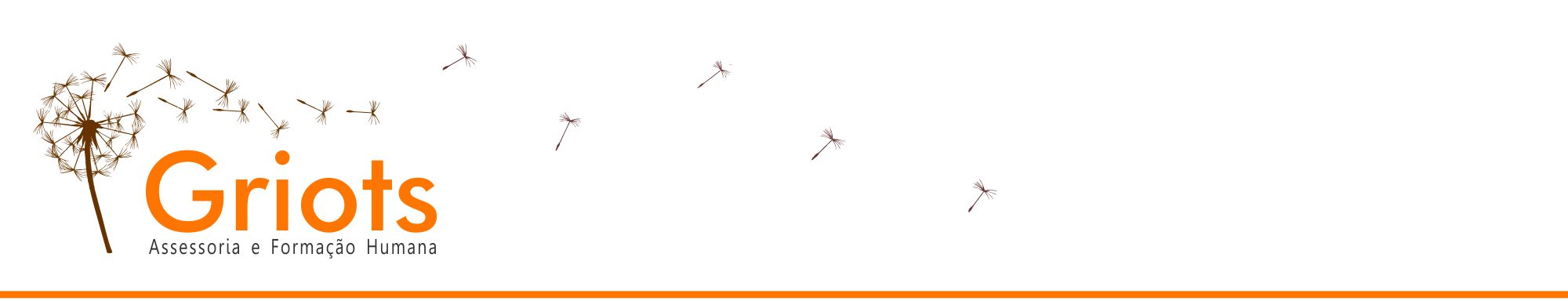 CURSO: NO MUNDO EM PANDEMIA, INFORMAÇÃO É VIDA
VAMOS COMBATER A COVID-19?
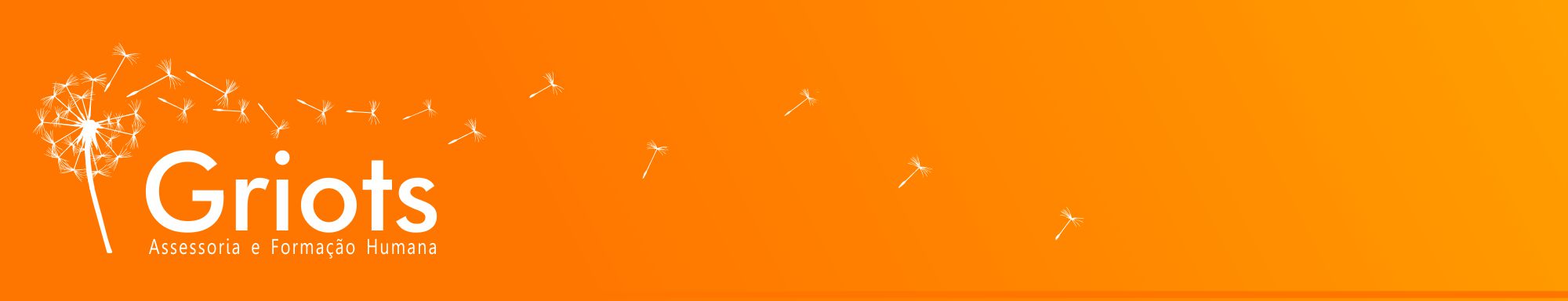 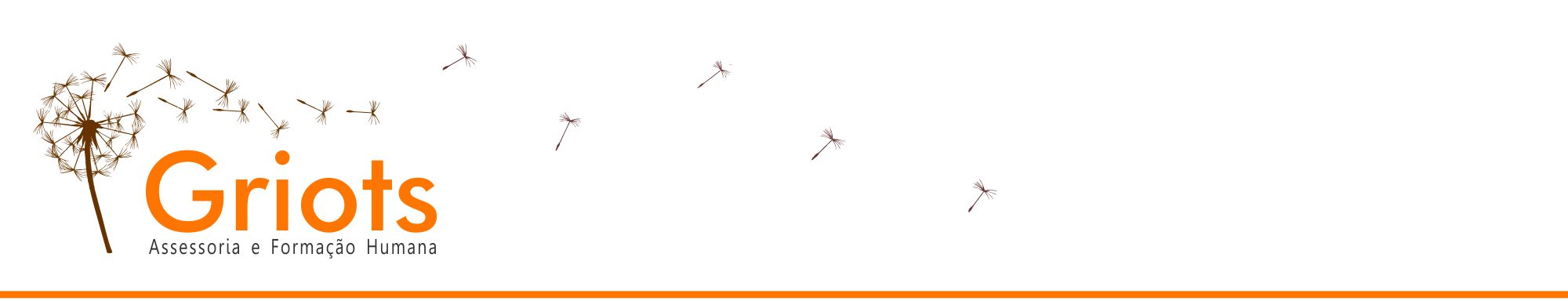 Apresentação da formadora ou formador
Apresentação do ProjetoÉ uma realização da Griots Consultoria em Projetos Culturais e Educacionais LTDA em parceria com o Centro da Criança e do Adolescente e o Centro de Cultura Juvenil dos Santos Mártires (Substituir pela instituição, conforme cada caso)
Financiado pela Organização Pan-Americana de Saúde (OPAS) para combater a COVID-19 com medidas não farmacológicas que estão ao alcance de todas as pessoas, como eu e como você.
O projeto contempla comunidades da Zona Leste, Zona Norte e Zona Sul
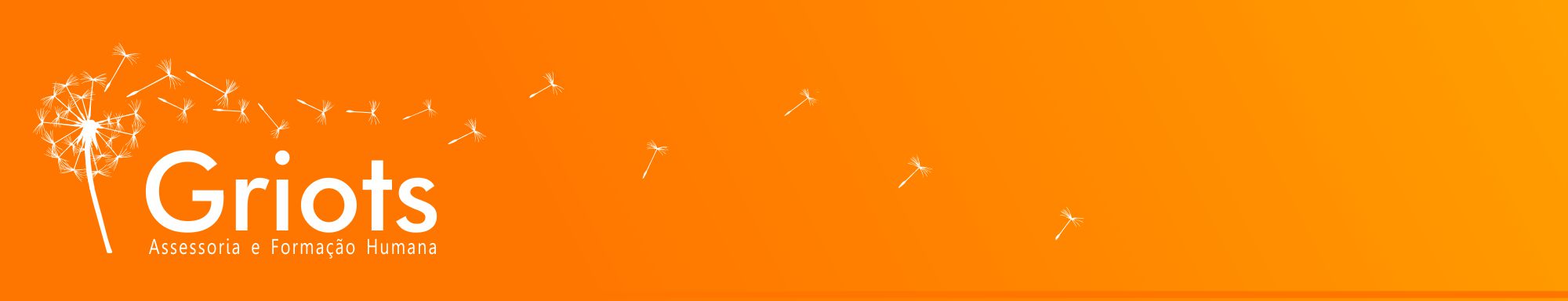 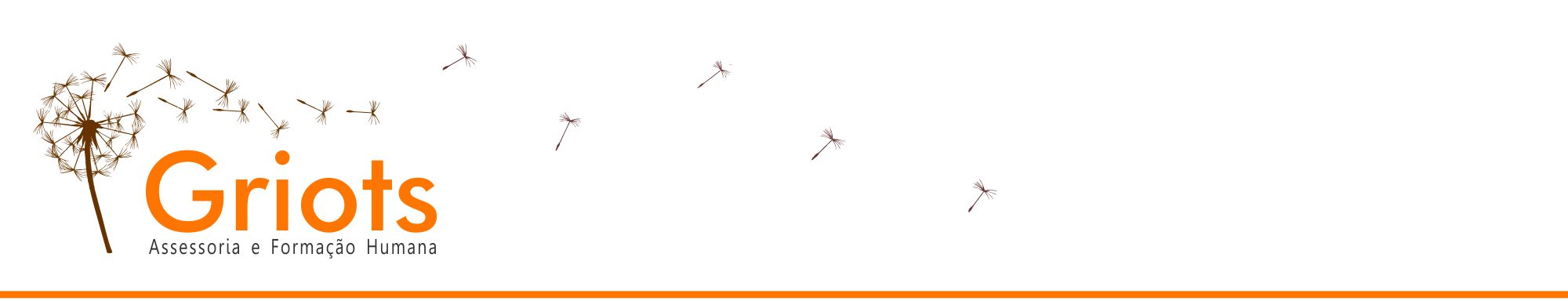 5 PANDEMIAS NO MUNDO
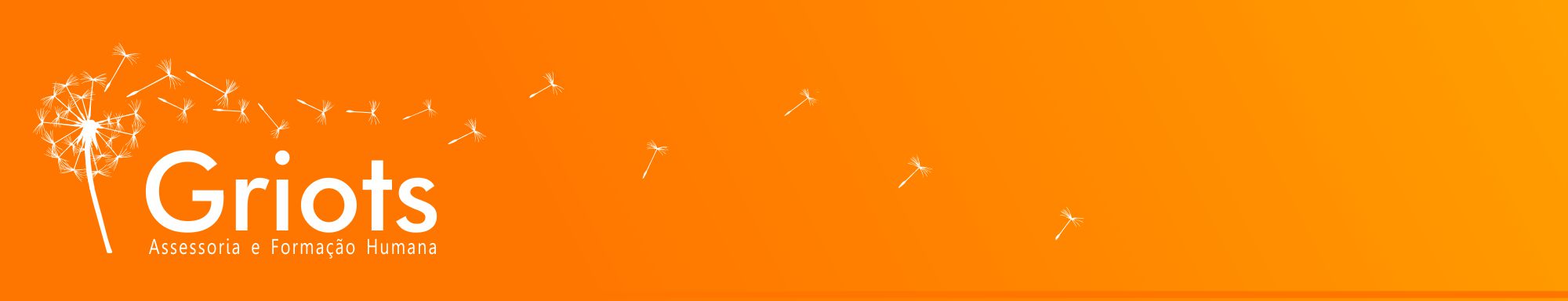 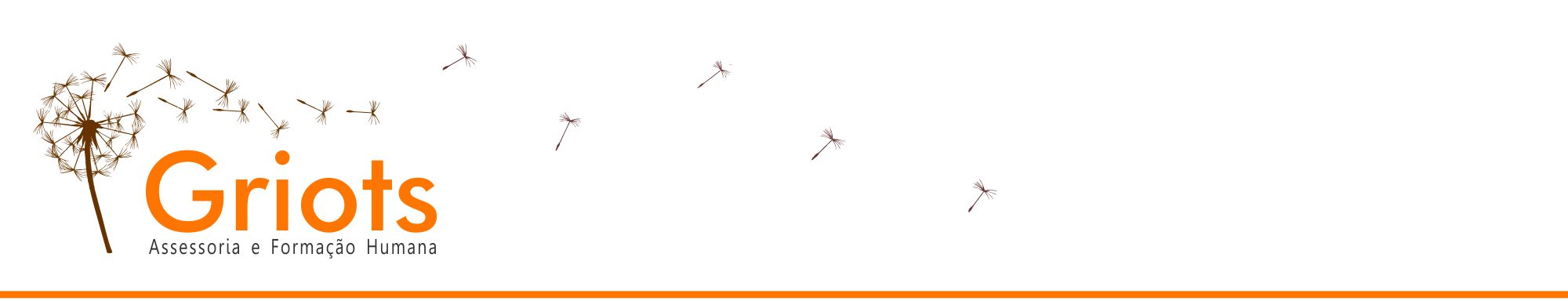 COVID-19 NO MUNDO

244 MILHÕES DE CASOS                                        4.920.OOO MORTES
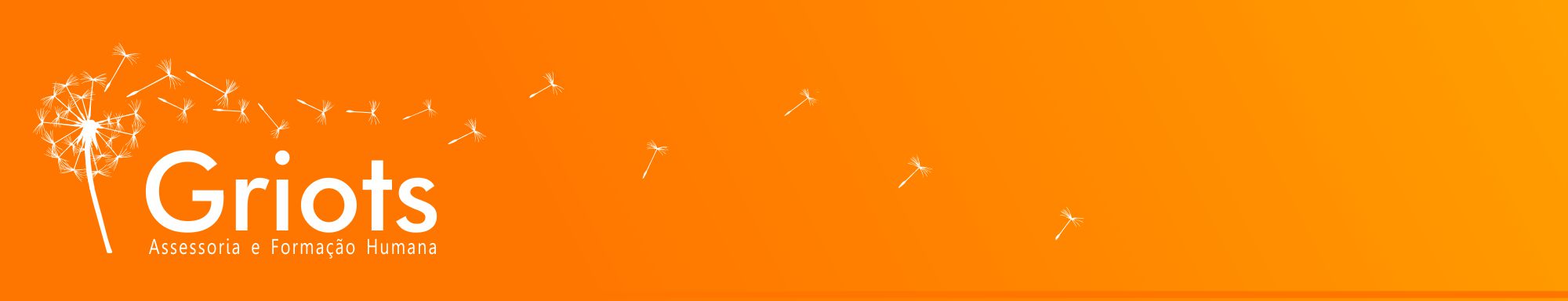 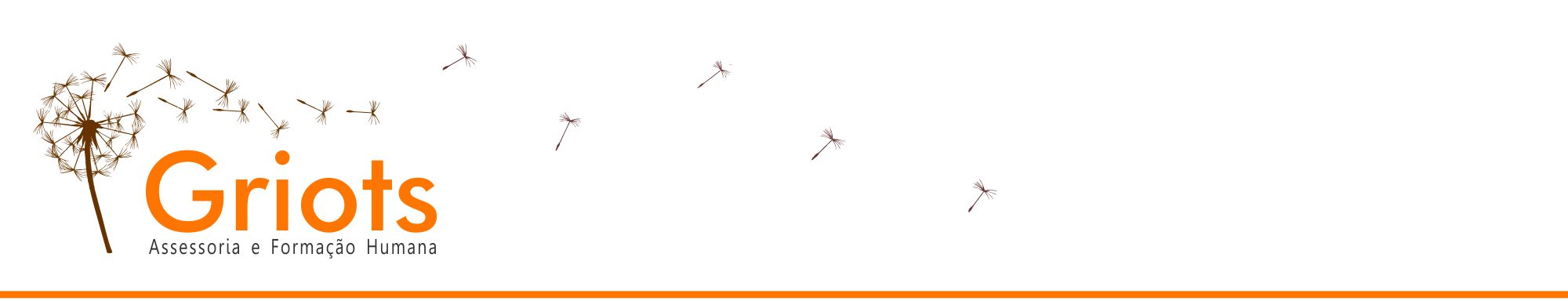 Objetivo geral: contribuir para a redução dos danos causados pela desinformação e o espalhamento de fake news sobre a COVID-19 (infodemia) nas populações periféricas da cidade de São Paulo pertencentes a três zonas: Leste, Norte e Sul.
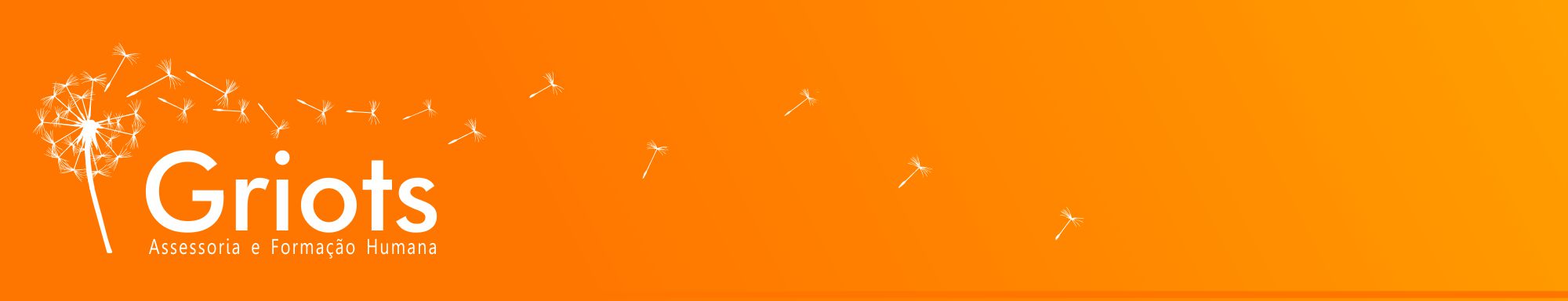 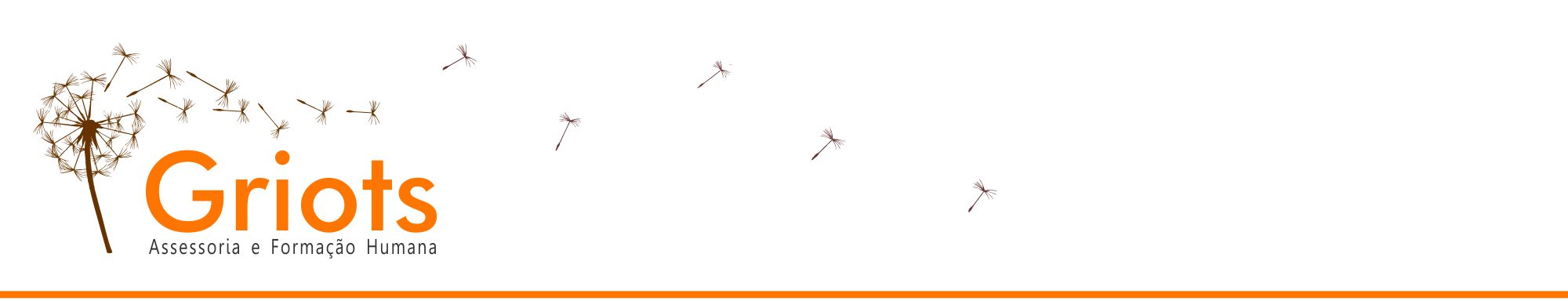 O que é a OPAS ? Organização Pan-Americana de Saúde: é um braço da OMS nas américas A maior autoridade de saúde da América do Sul e da América do Norte Trabalha com base nos conhecimentos científicos, estudos e pesquisasResponsável pelo enfrentamento da pandemia da COVID-19 nas américas
O que é a OMS? Organização Mundial de Saúde A maior autoridade de saúde do mundo Trabalha com base nos conhecimentos científicos, estudos e pesquisasResponsável pelas medidas de controle de qualquer pandemia, inclusive da COVID-19: medidas, orientações de prevenção de doenças e distribuição de uma parte das vacinas
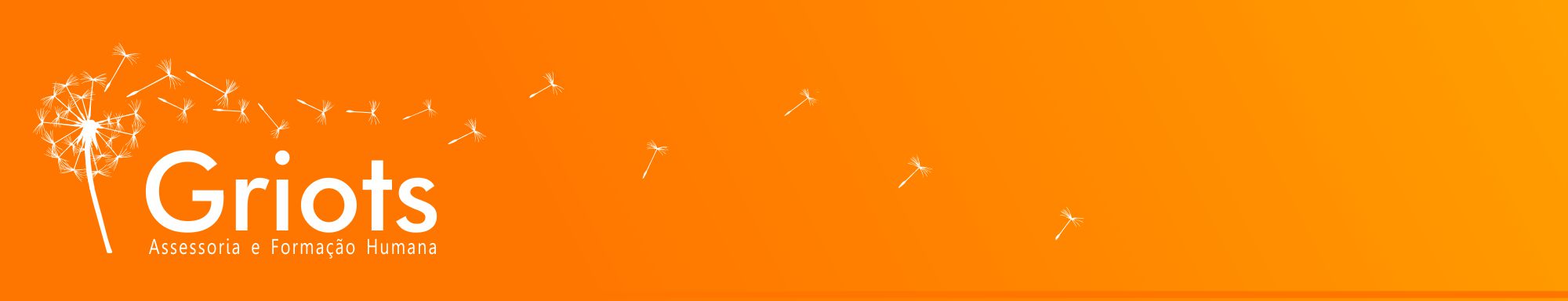 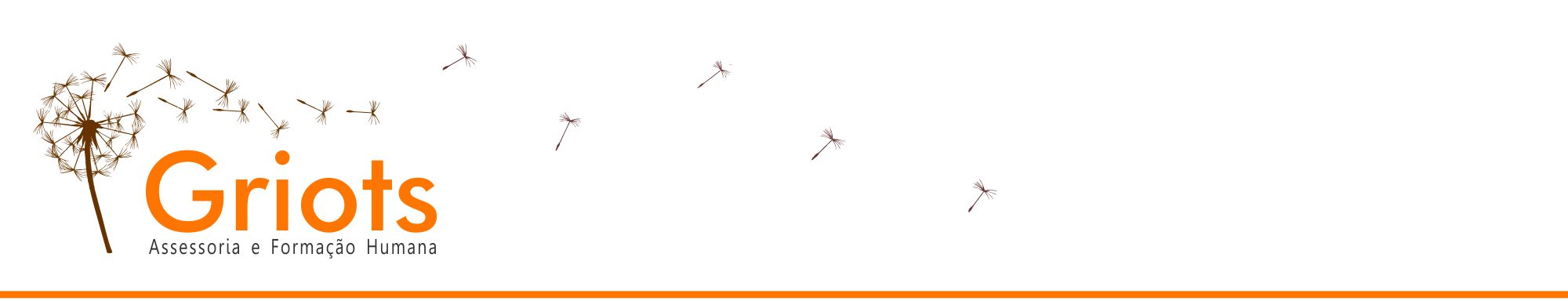 Apresentação resumida do Guia da OPAS Isolamento Social, Confinamento domiciliar, Fechamento de locais de trabalho não essenciais e de negóciosFechamento de escolasQuarentena individual de casos e dos contatosEspaços fechados (asilos, centros de quarentena, prisões, Instituições de longa permanência, albergues etc.)
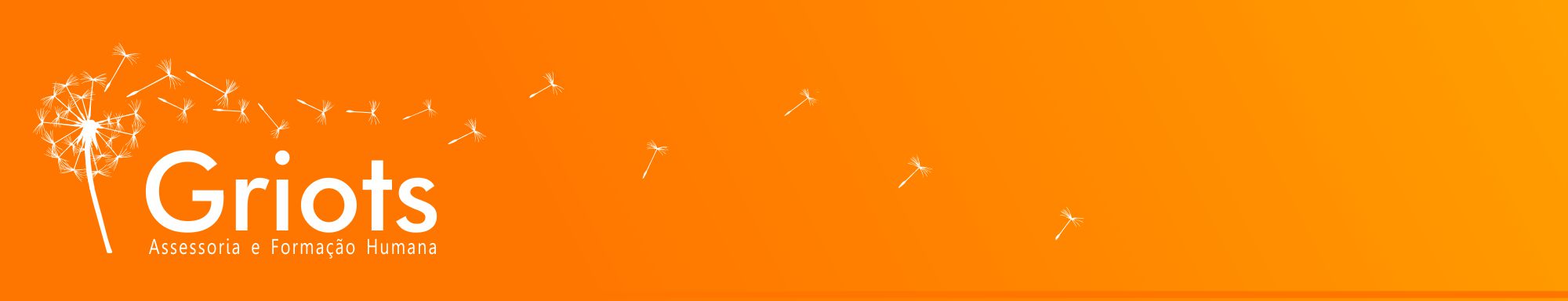 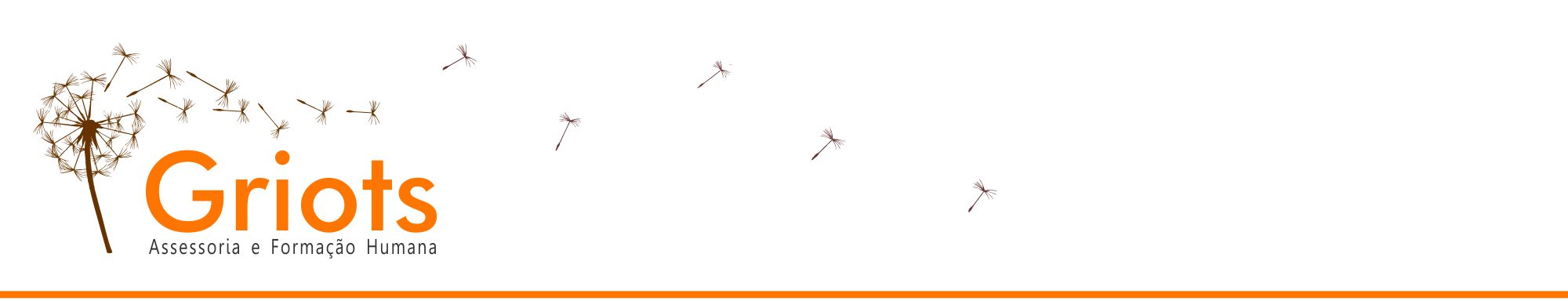 Apresentação resumida do Guia da OPAS (Continuação)Limitação de aglomerações e eventos de massa (culturais, esportivos, sociais, religiosos, políticos)Restrição do transporte públicoLavagem das mãos com água e sabãoGestão territorial das medidas de saúde públicaConsiderações especiais para os trabalhadores essenciais e para a continuidade dos serviços que realizam
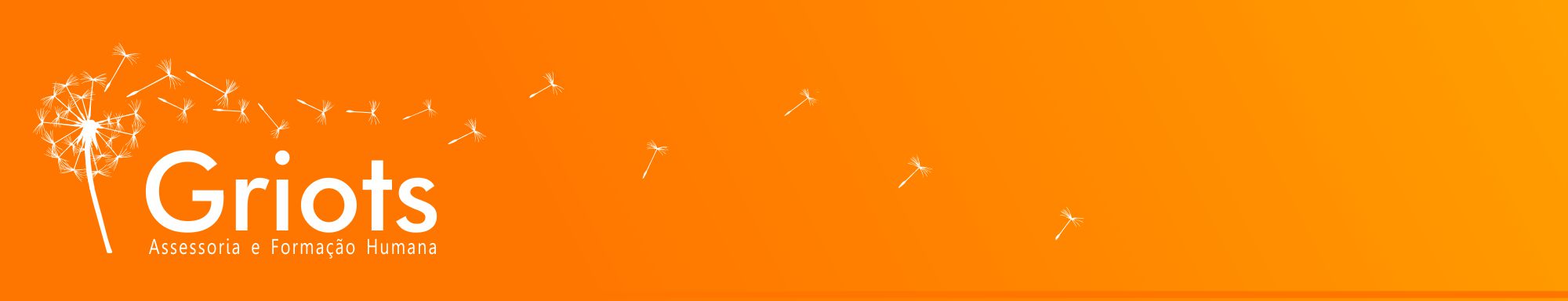 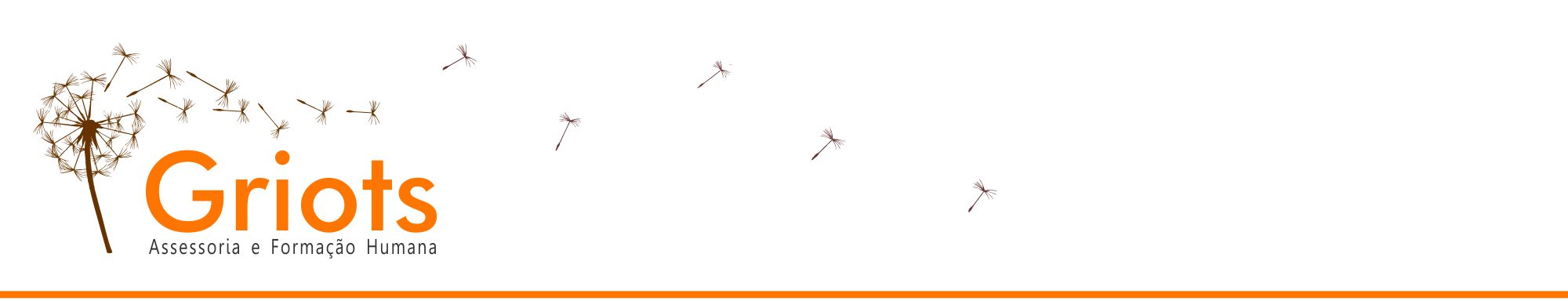 Recomendações transversais (Continuação do Guia)Recomendações para COMUNICAÇÃO DE RISCOSRecomendações para facilitar a PARTICIPAÇÃO SOCIAL E COMUNITÁRIARecomendações para garantir o respeito aos DIREITOS HUMANOSRecomendações para MONITORAMENTO E AVALIAÇÃO das medidas
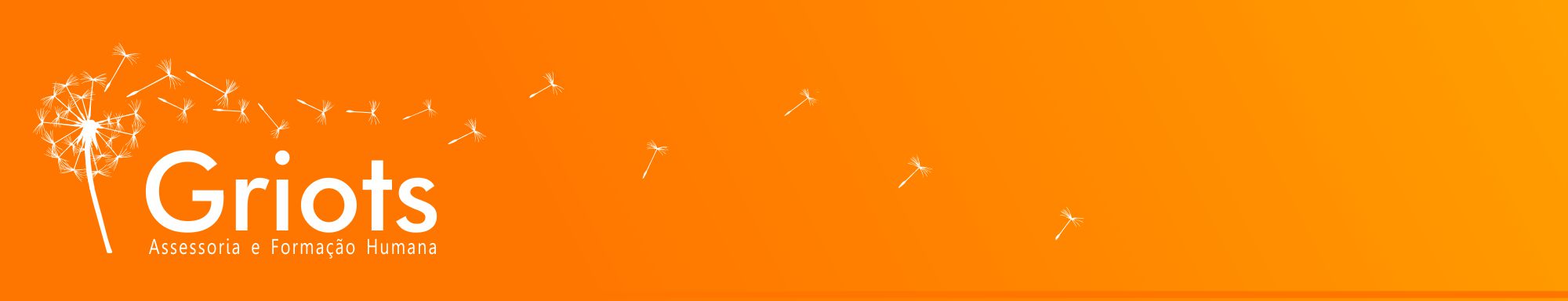 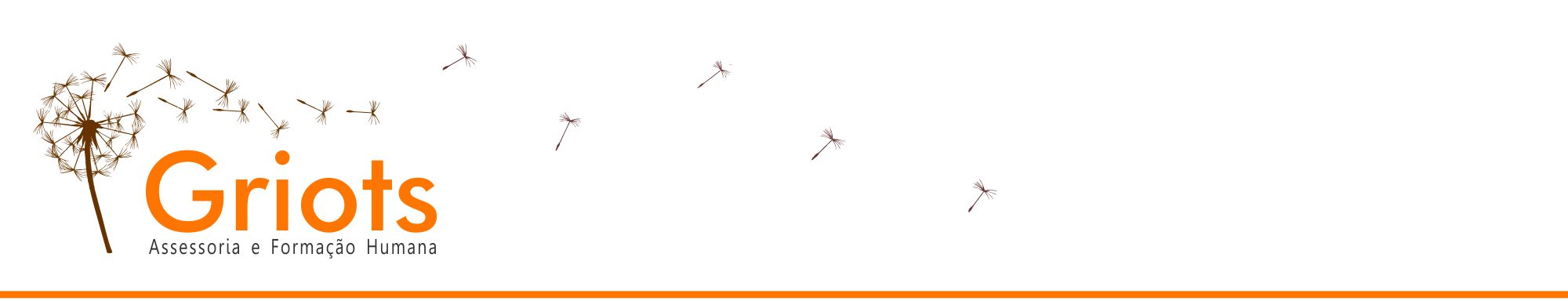 O que são fake news e infodemiaFake news: Informações falsas, fraudulentas. São mensagens que desinformam, e às vezes provocam tragédias, causando sofrimentos verdadeirosInfodemia: É o excesso de informação, misturando informações verdadeiras com informações falsas, fraudulentas. Muitas pessoas ficam confusas, sem saber em que acreditar.Tipos de fake news: são 7 , segundo a pesquisadora britânica, Claire Wardle.
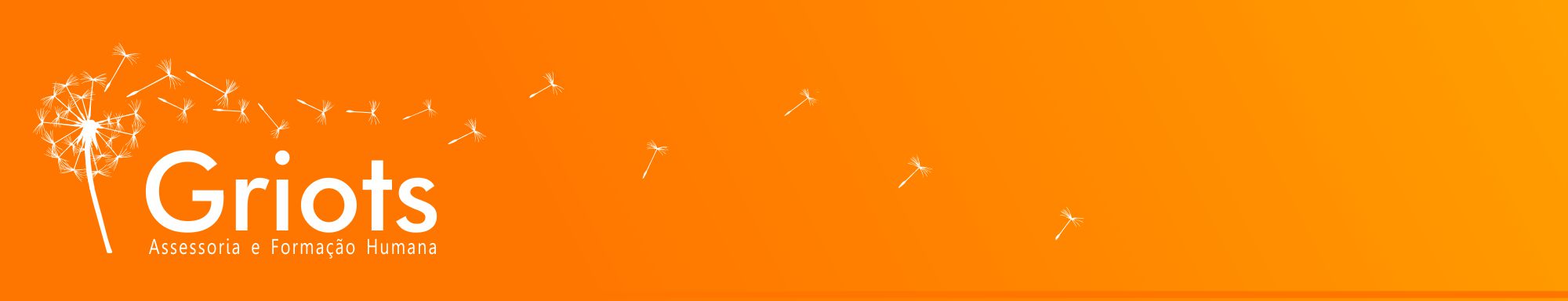 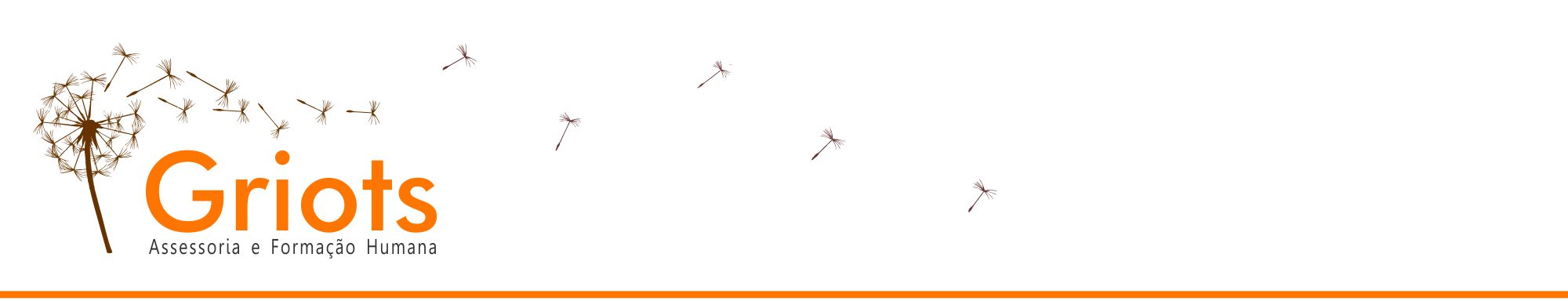 7 Tipos de fake news  1- SÁTIRA OU PARÓDIA: sem a intenção de enganar, em tom de humor2 - FALSA CONEXÃO: a chamada diz uma coisa e o conteúdo é outro3- FALSO CONTEXTO: quando o fato aconteceu em outro contexto4 – CONTEÚDO ENGANOSO: é o uso de mensagem para difamar alguém5 – CONTEÚDO IMPOSTOR: uso de marcas famosas para confundir as pessoas6 - CONTEÚDO MANIPULADOR: Usa Inteligência Artificial para imitar a realidade 7 – CONTEÚDO FABRICADO: informação inventada, mentirosa, fraudulenta, falsa
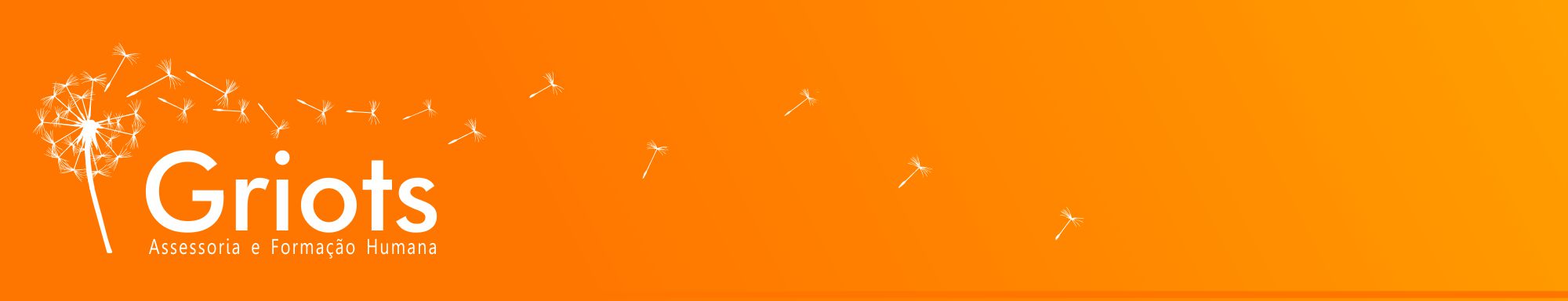 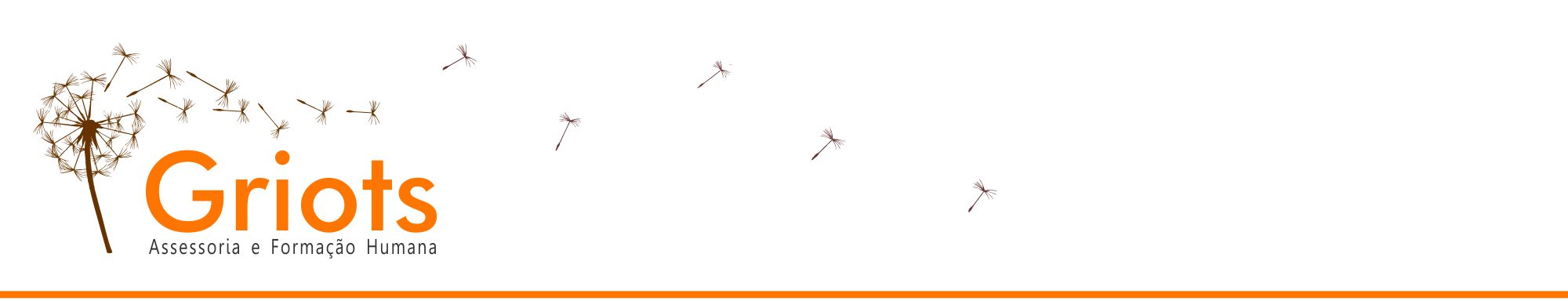 Como enfrentar as fake news (15 alternativas)1.LEIA a mensagem completa. Não leia só o título2.PROCURE IDENTIFICAR o autor ou autora da informação 3.VEJA se você conhece o site, a fonte da informação que recebeu4.OBSERVE a data da informação5.ANALISE se existe mais opinião do que informação na  mensagem6.TOME cuidado com linguagem espalhafatosa, sensacionalista7.Verifique se a mesma informação foi dada também no rádio ou na televisão8.DESCONFIE de frases do tipo: “Eles não querem que você saiba”,  “A grande mídia não mostra”9. VERIFIQUE se existem os elementos de identificação na mensagem: lugares definidos, responsáveis pela informação, a data e o site10. OBSERVE se a mensagem desperta revolta, ódio11. DESCONFIE  se a informação incentiva muito você a compartilhar 12. USE o bom senso e ajude o grupo da família e dos amigos a usarem13. ANALISE se a mensagem ataca alguém ou alguma instituição14. CONTROLE seus impulsos antes de tomar a decisão de compartilhar15. DECIDA, com responsabilidade, se deve compartilhar ou não a informação
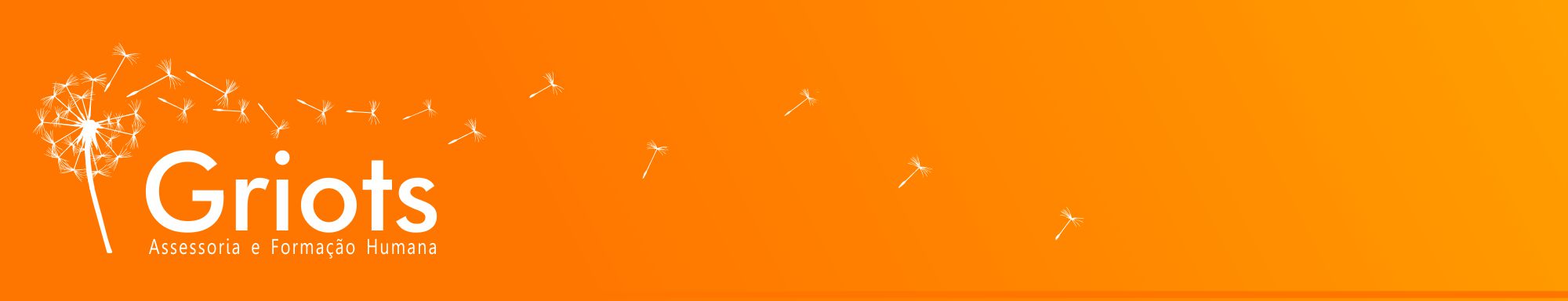 https://www.blogs.unicamp.br/covid-19/os-7-tipos-de-fake-news-sobre-a-covid-19/
https://www.blogs.unicamp.br/covid-19/os-7-tipos-de-fake-news-sobre-a-covid-19/
https://www.blogs.unicamp.br/covid-19/os-7-tipos-de-fake-news-sobre-a-covid-19/